PREMORTEM: Build a shared understanding of what success looks like
Describe the Failure
Symptoms
List the Causes
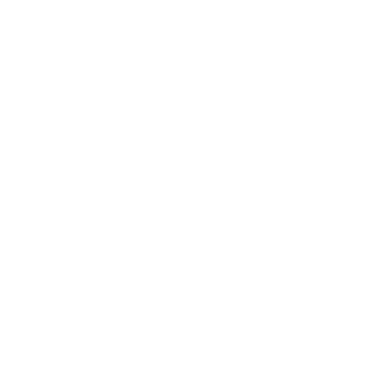 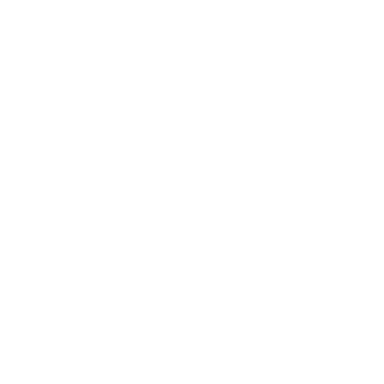 Describe the failure:
If we don’t do  
 ______________________________
                                    	      it’s a fail.


If the only thing we do is 

_____________________________                           It’s a win



.
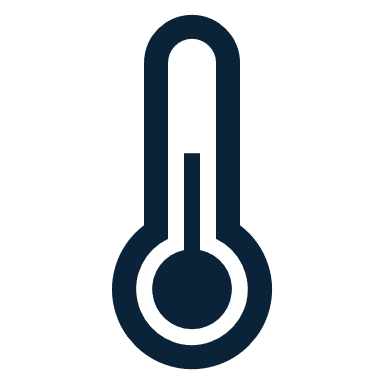 How will we know we failed?


When did we realize we’d failed?



Why do these outcomes 
constitute failure?
What did we do to cause us to fail?




What did we not do to cause us to fail?




What did others do that caused failure?



What did others not do that caused failure?



What incorrect assumptions did we make?
What important stuff did we not do?




What unimportant stuff did we do?




What current problems remain?




What new problems emerged?
Project X
RIP
Who knew we’d fail?



Who is surprised we failed?



Who is glad we failed?



Who is sad we failed?
Was it not well coordinated?
  Communicated? Supported?
What got in the way? Was there something we lacked?
Risk Mitigation
Update Goals
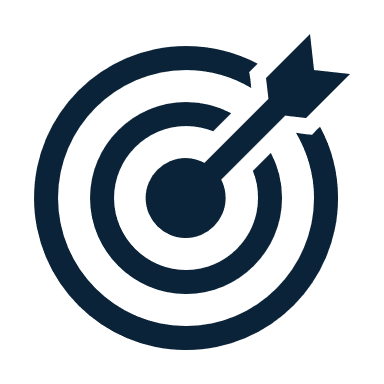 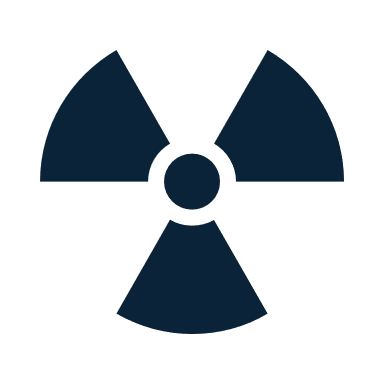 itk.mitre.org | itk@mitre.org
Premortem V1
© 2021 The MITRE Corporation. All rights reserved. Approved for public release. Distribution unlimited PR_20-01469-11.